部编中国历史七年级教科书
编写特点与教学关注
余桂元

2016年10月17日
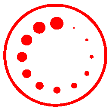 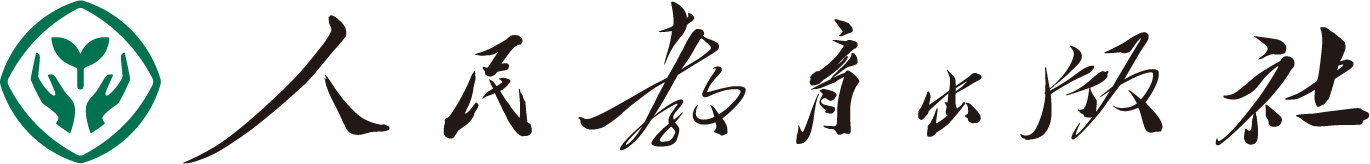 图文并茂，培养学科感情
精心谋划，构建教学平台
完善配套，丰富教学资源
点线结合，呈现历史面貌
立足时序，建立时空观念
CONTENTS
一、立足时序，建立时空观念
按时序编排，即按照从古至今的顺序，叙述历史发展的基本脉络，呈现清晰的历史发展线索，传授最基础的历史知识；在总体打通的前提下，分阶段设置单元，概述每个历史发展时期的阶段性特征。
        与此同时，以文字叙述与历史地图呈现相结合的方式，引导学生关注这些历史进程的空间背景，了解我国历代疆域变化，形成初步的的时空观。
上册（共21课，4个单元。其中正课20节，活动课1节）
第１课 中国早期人类的代表——北京人 ........................... 2
第２课 原始农耕生活 .......................................................... 6
第３课 远古的传说
第４课 早期国家的产生和发展 .........................................18
第５课 青铜器与甲骨文 .....................................................23
第６课 动荡的春秋时期 .....................................................27
第７课 战国时期的社会变化 .............................................31
第８课 百家争鸣 .....
第９课 秦统一中国 ............................................................ 42
第10 课 秦末农民大起义 ................................................... 47
第11 课 西汉建立和“文景之治” ....................................51
第12 课 汉武帝巩固大一统王朝 ....................................... 54
第13 课 东汉的兴亡 ........................................................... 58
第14 课 沟通中外文明的“丝绸之路” ............................62
第15 课 两汉的科技和文化 ...
第16 课 三国鼎立 ............................................................... 74
第17 课 西晋的短暂统一和北方各族的内迁 ....................78
第18 课 东晋南朝时期江南地区的开发 ............................82
第19 课 北魏政治和北方民族大交融 ................................86
第20 课 魏晋南北朝的科技与文化 ................................... 90
第21 课 活动课：让我们共同来感受历史 ........................96
一、立足时序，建立时空观念
按时序编排，即按照从古至今的顺序，叙述历史发展的基本脉络，呈现清晰的历史发展线索，传授最基础的历史知识；在总体打通的前提下，分阶段设置单元，概述每个历史发展时期的阶段性特征。
        与此同时，以文字叙述与历史地图呈现相结合的方式，引导学生关注这些历史进程的空间背景，了解我国历代疆域变化，形成初步的的时空观。
第一单元 史前时期：中国境内人类的活动
第二单元 夏商周时期：早期国家的产生与社会变革
第三单元 秦汉时期：统一多民族国家的建立和巩固
第四单元 三国两晋南北朝时期：政权分立与民族交融
第三单元 秦汉时期：统一多民族国家的建立和巩固
        公元前221年，秦始皇建立起中国历史上第一个统一的多民族的封建国家，并推行一系列巩固统一的措施，对后世有深远的影响。然而，秦朝统治者实行残暴统治，最终被大规模的农民起义推翻。西汉建立后，统治者采取休养生息政策，使经济恢复和社会稳定。在汉武帝统治时，大一统的局面得到进一步的巩固和发展。东汉统治后期，政治动荡，中国社会危机严重。两汉时期，科技与文化都有突出的成就，并开通了“丝绸之路”，促进了中外经济、文化的交往。
一、立足时序，建立时空观念
按时序编排，即按照从古至今的顺序，叙述历史发展的基本脉络，呈现清晰的历史发展线索，传授最基础的历史知识；在总体打通的前提下，分阶段设置单元，概述每个历史发展时期的阶段性特征。
        与此同时，以文字叙述与历史地图呈现相结合的方式，引导学生关注这些历史进程的空间背景，了解我国历代疆域变化，形成初步的的时空观。
下册（共22课，3个单元。其中正课21节，活动课1节）
第１课 隋朝的统一与灭亡 .................................................  2
第２课 从“贞观之治”到“开元盛世” ..........................6
第３课 盛唐气象 ................................................................ 11
第４课 唐朝的中外文化交流 .............................................19
第５课 安史之乱与唐朝衰亡 .............................................23
第６课 北宋的政治 ............................................................ 28
第７课 辽、西夏与北宋的并立 .........................................33
第８课 金与南宋的对峙 .................................................... 37
第 9 课 宋代经济的发展 .................................................... 41
第10 课 蒙古族的兴起与元朝的建立 ............................... 47
第11 课 元朝的统治 ........................................................... 51
第12 课 宋元时期的都市和文化 ....................................... 54
第13 课 宋元时期的科技与中外交通 ................................59
第14 课 明朝的统治 ........................................................... 66
第15 课 明朝的对外关系 ................................................... 70
第16 课 明朝的科技、建筑与文学 ................................... 76
第17 课 明朝的灭亡 ........................................................... 84
第18 课 统一多民族国家的巩固和发展 ............................88
第19 课 清朝前期社会经济的发展 ................................... 94
第20 课 清朝君主专制的强化 ........................................... 99
第21 课 清朝前期的文学艺术 .......................................... 105
第22 课 活动课：中国传统节日的起源 ...........................111
一、立足时序，建立时空观念
按时序编排，即按照从古至今的顺序，叙述历史发展的基本脉络，呈现清晰的历史发展线索，传授最基础的历史知识；在总体打通的前提下，分阶段设置单元，概述每个历史发展时期的阶段性特征。
        与此同时，以文字叙述与历史地图呈现相结合的方式，引导学生关注这些历史进程的空间背景，了解我国历代疆域变化，形成初步的的时空观。
第一单元 隋唐时期：繁荣与开放的时代
第二单元 辽宋夏金元时期：民族关系发展和社会变化第三单元 明清时：期统一多民族国家的巩固与发展
第一单元 隋唐时期：繁荣与开放的时代
        隋朝建立后，统一南北，结束了长达300多年政权分立的局面。隋朝开通了贯通南北的大运河，创立了科举制，对后世有深远影响。继之的唐朝，前期政治开明，经济发展，在民族关系、对外交流、科学技术、文学艺术等多方面都有很大的建树，呈现出繁荣、富强的盛唐景象，成为当时世界上具有影响力的强大国家。但唐中期安史之乱后，唐朝由盛转衰。至唐末五代，中国再次陷于割据势力膨胀、社会动荡不安的局面。
二、点线结合，呈现历史面貌
1.点：
    虽然整套教科书给出了比较清晰的历史发展线索，即通常所说的“线”，但七年级教科书并不追求历史学科体系的完整性。我们更加关注的是那些最基本、最典型的历史人物、历史事件和历史现象，即人们常说的具有典型意义的“点”。教科书采取的是“点线结合，以点带面”的编排方式。总体而言，增加的少，删减的多。
（1）历史人物
一个人：汉武帝、孔子、秦始皇、张骞、祖冲之、女皇武则天、玄奘、郑和
一群人：北京人、老子孔子和诸子百家、南迁北方人、秦末农民、明末农民
一村人：半坡居民、河姆渡居民、良渚人、陶寺人
一族人：汉民族、东夷、西戎、北狄、南蛮
多民族人：春秋战国、秦汉、三国两晋南北朝、宋辽夏金元、明清
一类人：政治家、科学家、思想家、文学家、艺术家、史学家
一国人与多国人：
值得关注的变化 ：屈原、扁鹊、陶渊明、孙思邈、
                 秦汉匈奴族
二、点线结合，呈现历史面貌
1.点：
    虽然整套教科书给出了比较清晰的历史发展线索，即通常所说的“线”，但七年级教科书并不追求历史学科体系的完整性。我们更加关注的是那些最基本、最典型的历史人物、历史事件和历史现象，即人们常说的具有典型意义的“点”。教科书采取的是“点线结合，以点带面”的编排方式。总体而言，增加的少，删减的多。
（2）历史事件
禹建立夏、秦统一六国

商汤灭夏、盘庚迁殷、武王伐纣

西周分封、玄奘西行、鉴真东渡、戚继光抗倭、郑和下西洋
值得关注的变化 ：焚书坑儒、农民起义、文景之治、
张骞通西域、八王之乱、安史之乱
二、点线结合，呈现历史面貌
1.点：
    虽然整套教科书给出了比较清晰的历史发展线索，即通常所说的“线”，但七年级教科书并不追求历史学科体系的完整性。我们更加关注的是那些最基本、最典型的历史人物、历史事件和历史现象，即人们常说的具有典型意义的“点”。教科书采取的是“点线结合，以点带面”的编排方式。总体而言，增加的少，删减的多。
（3）历史现象
春秋争霸、战国兼并、无为而治、经济重心南移 
文景之治、贞观之治、开元盛世、康乾盛世
民族交往、交流、交融、
中外交往、反抗外来侵略
开放的社会风气、盛唐气象、闭关锁国、文字狱与文化专制政策
值得关注的变化 ：删减了有关经济史、科技史、文化史的若干知识点。
二、点线结合，呈现历史面貌
1.点：
    虽然整套教科书给出了比较清晰的历史发展线索，即通常所说的“线”，但七年级教科书并不追求历史学科体系的完整性。我们更加关注的是那些最基本、最典型的历史人物、历史事件和历史现象，即人们常说的具有典型意义的“点”。教科书采取的是“点线结合，以点带面”的编排方式。总体而言，增加的少，删减的多。
值得关注的变化 ：删减了有关经济史、科技史、文化史的若干知识点。
农业与农学：品种产量、农具农技、水利、历法农书（七上p72农历与节气）；手工业：门类、技术、产品；商业：城市、交通、货币
原始农业（最早的水稻）、两汉时期的经济、隋唐经济与科技等
精神文明：思想、科技、文学艺术
如：先秦时期的科学技术（医学、天文、历法）、文学艺术（诗经与楚辞、绘画）
两汉经济、盛唐气象、重文轻武
二、点线结合，呈现历史面貌
2.线：
    由若干点串起一条条线。每一条线，通常能纵向说明某一能方面、某一领域的问题。若干条线呈现历史全貌。
（1）统一多民族国家的起源、建立、发展、巩固；
东汉统治、五代十国 
（2）中华文明的连绵不断：物质文明、精神文明、制度文明；

制度文明：禅让制、世袭制、分封制、君主专制中央集权制
（3）五种社会形态；
（4）人民群众历史作用
值得关注的变化 ：有些线索淡化了，有些线索有所加强、变得突出
二、点线结合，呈现历史面貌
2.线：
    由若干点串起一条条线。每一条线，通常能纵向说明某一能方面、某一领域的问题。若干条线呈现历史全貌。
值得关注的变化 ：有些线索淡化了，有些线索有所加强、变得突出。
坚持唯物史观，沿用五种社会形态学说；
重视人民群众的历史作用，增加农民起义内容；
淡化了经济史、科技史、文化史；
中国古代经济发展及其重心南移；
中外交往：从汉到明；
沿边沿海：秦、汉、东晋南朝、宋、元、明。
二、点线结合，呈现历史面貌
突出了若干重点，如：依法治国、国家意志、制度文明、主权意识（台湾、新疆、西藏、钓鱼岛、南海）
七上P64丝绸之路路线图
七上p65汉代海上丝绸之路
七上p85东晋南朝海外贸易
七下p21玄奘西行与回国路线图
七下p45宋代海外贸易图
七下p63元朝交通路线图
七下p72郑和下西洋路线图
二、点线结合，呈现历史面貌
突出了若干重点，如：依法治国、国家意志、制度文明、主权意识（台湾、新疆、西藏、钓鱼岛、南海）
七上P43、45秦朝疆域
七上p64南海诸岛
七上p65西域都护管辖范围
七下p52元朝疆域
七下p92清朝疆域
七下p93钓鱼岛和南海诸岛
二、点线结合，呈现历史面貌
3.点线结合：
    贯通解释中国古代史上各个发展阶段以至整个古代历史的整体面貌，这就构成我们习惯上常所说的“面”。这样，就能收到“点线结合”“以点带面”的功效。这些线也许并不十分完整，但它们能给学生提供基本思路。
值得关注的变化 ：单元概述的设置，弥补了知识点删减后，线上出现的某些断点。
完善每条线上的缺项，能够锻炼学生的探究能力。

农业文明：物质文明：农业文明主导下的农业、手工业和商业成就；社会生活：衣食住行。
玉器、瓷器、丝织业、中医中药
商业的发展货币的变迁：原始贝币、战国货币、秦半两、汉五铢、唐开元通宝、宋交子与会子
三、图文并茂，培养学科感情
编者追求以通俗易懂的文字表述、格式各样的栏目和多姿多彩的图片，全方位地落实课标规定的知识点，呈现给学生图文并茂、赏心悦目、严谨科学的历史教科书，为学生养成对历史的感情。
1.有限而准确的知识
  精、准、适、切
  国外相关教学大纲和课程标准
2.简练清晰的历史地图（上册18幅，下册17幅）
3.丰富多彩的插图（重点介绍）（上册138幅，下册153幅）
4.简练的图表
三、图文并茂，培养学科感情
丰富多彩的插图（重点介绍）
（上册138幅，下册153幅）
1.想象画 

2.文物图

3.遗址古迹
三、图文并茂，培养学科感情
文物图

石器、陶器、铜器、铁器、漆器、瓷器；
丝织品、麻织品、棉织品；
艺术品：书法、绘画、雕塑；
三、图文并茂，培养学科感情
陶器：国博馆藏最早的陶器、半坡人面鱼纹陶盆、河姆渡猪纹陶钵、良渚刻符罐、陕西宝鸡船型彩陶壶、陶寺彩绘龙纹陶盘、秦陵兵马俑、秦砖汉瓦、东汉彩绘陶击鼓说唱俑、魏晋南北朝陶牛车、唐三彩骑驼乐舞俑等。
灰陶、黑陶、红陶、白陶、彩绘陶、釉陶
三、图文并茂，培养学科感情
铜器：
甘肃出土中国最早的铜刀
二里头出土的中国最早的青铜礼器
最精美的青铜器四羊方尊
出土最重的青铜器司母戊鼎
记述武王伐纣过程的利簋
文字最多的毛公鼎
战国铜冰鉴
战国水陆攻战铜壶
秦铜权
铜钱
三、图文并茂，培养学科感情
铜器的种类
1.食器：
2.酒器：
3.乐器：
4.水器：
5.兵器：
6.工具：
7.玺、印、符、节：
8.度量衡：
9.货币:
10.杂项：
三、图文并茂，培养学科感情
瓷器   
南朝青瓷莲花尊
刻花单柄壶
唐朝法门寺秘色瓷
宋代瓷器
（元代青花瓷）
明代青花扁壶
四、精心谋划，构建教学平台
1. 教科书各板块相辅相成，各司其职，分工合作。
    正文是核心，导言与辅助栏目（相关史事、材料研读、人物扫描、问题思考）、课后活动、知识拓展，以及大事年表，共同构成有机整体。

2．《材料研读》是编者格外关注的一个栏目。
    有趣、有用，但难以把握。
3．新版课程标准为课改创造了条件，也给教科书的编写
提出了空前的挑战。随着知识点的减少，教科书串联上的许多节点出不来，需要找出合适的链接体系，或明显、或隐含地为教学创设条件、构建平台。
[Speaker Notes: 研究方法]
五、完善配套，丰富教学资源
1.传统资源：
	（1）教师教学用书（七个部分）
         课标解读、教材分析、教学建议和案例、板书设计、问题解答、课堂活动与学业     评价建议、教学资源
	（2）同步解析与测评
         知识导引、例题分析、同步练习、单元回顾和单元测评、期末测评试卷 
	（3）地图册
五、完善配套，丰富教学资源
2.新媒体
	（1）配套光盘
	（2）人教网：历史天地
	（3）面对面培训
	（4）远程培训
THANKS
for your time
感谢聆听
敬请批评指正！